Treatment of urinary tract infections
Prof. Hanan Habib
Goal
To eradicate the offending organisms from the urinary bladder and tissues.

Main treatment of UTI is by antibiotics.
Choice of antibiotic depends on:
Whether infection is complicated or uncomplicated.
Whether infection is primary or recurrent.
Type of patient : pregnant  women ,children ,  hospitalized patients , diabetic patients Bacterial count.
Presence of symptoms.
Uncomplicated UTI
Low-risk patient (woman) for recurrent infection.
3-days antibiotic without urine test.
Cure rate 94%.
Choice of antibiotic depend on susceptibility pattern ,include: 
Amoxicillin ( with clavulanate)
Cephlosporins ( first or second generation)
[Speaker Notes: If E.coli <20% resistant to ampicillin and TMP-SMX
Nitrofurantoin 100mg BID for five days
Or Fosfomycin 3gm Po once + pyridium]
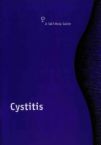 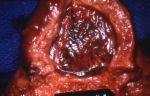 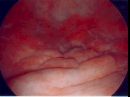 TMP-SMX
Nitrofurantoin ( long term use) Fluoroquinolone ( ciprofloxacin or norfloxacin)
(not for pregnant women or children) ,first choice if other antibiotics are resistant.
Relapsing infection
Caused by treatment failure or structural abnormalities or abscesses.

Antibiotics used as initial infection

Treatment for 7-14 days.
Recurrent infections
Patients with two or more symptomatic UTIs within 6 months or 3 or more over a year.
Need preventive therapy
Antibiotic taken as soon as symptoms develop.
If infection occurs less than twice a year, a clean catch urine test should be taken for culture and treated as initial attack for 3 days.
When to consult the doctor ?
If symptoms persist
A change in symptoms
Pregnant women
Three or more infections per year
Impaired immune system
Previous kidney infections
Structural abnormalities of urinary tract
H/O infection with resistant bacteria
Postcoital antibiotics
If recurrent UTI related to sexual activity, and episodes recur more than 2 times within 6 months
A single preventive dose taken immediately after intercourse 
Antibiotics include: TMP-SMX, Cephalexin or ciprofloxacin
Prophylactic antibiotics
Optional for patients who do not respond to other measures.
Reduces recurrence by up to 95%
Low dose antibiotic taken continuously for 6 months or longer, it includes :
TMP-SMX, Nitrofurantoin, or Cephalexin
Antibiotic taken at bed time more effective.
Uncomplicated pyelonephritis
Patients with fever, chills and flank pain ,but they are healthy non-pregnant not nauseous or vomiting with no signs of kidney involvement.
Can be treated at home with oral antibiotics for 14 days with one of the followings:
Cephalosporins, Amoxicillin-Clavulanate, Ciprofloxacin or SMX-SMX.
First dose may be given by injection
Continue-
A urine culture may be obtained within one week of completion of therapy and again after 4 weeks.
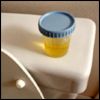 Moderate to sever pyelonephritis
Patients need hospitalization
Antibiotic given by IV route for 3-5 days until symptoms relieved for 24-48 hrs.
If fever and back pain continue after 72 hrs of antibiotic, imaging tests indicated to exclude abscesses, obstruction or other abnormality.
Chronic pyelonephritis
Those patients need long-term antibiotic treatment even during periods when they have no symptoms.
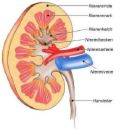 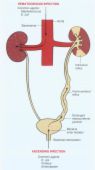 Treatment of specific populations
Pregnant women
High risk for UTI and complications
Should be screened for UTI
Antibiotics during pregnancy include:
Amoxicillin, ampicillin and cephalosporins, 
Pregnant women should NOT take quinolones.
Pregnant women with asymptomatic bacteriuria ( evidence of infection but no symptoms) have 30% risk for acute pyelonephritis in the second or third trimester.
Screening and 3-5 days antibiotic needed.
For uncomplicated UTI, need 7-10 days antibiotic treatment.
Diabetic patients
Have more frequent and more sever UTIs.
Treated for 7-14 days antibiotics even patients with uncomplicated infections.
Urethritis in men
Require 7days regimen of Doxycycline.
A single dose Azithromycin may be effective but not recommended to avoid spread to the prostate gland.
Patients should also be tested for accompanying STD.
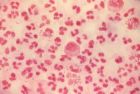 Children with UTI
Usually treated with TMP-SMX or Cephalexin.
Sometimes given as IV.
Gentamicin may be recommended as resistance to cephalexin is increasing.
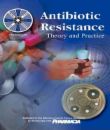 Vesicoureteric reflux ( VUR)
Common in children with UTI
Can lead to pyelonephritis and kidney damage.
Long-term antibiotic + surgery used to correct VUR and prevent infections.
Acute kidney infection : use Cefixime (Suprax) or 2-4 days Gentamicin in a one daily dose. Oral antibiotic then follows IV.
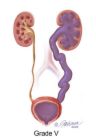 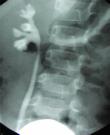 Management of catheter-induced UTI
Very common
Preventive measures important
Catheter should not be used unless absolutely necessary and they should be removed as soon as possible.
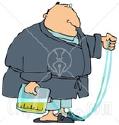 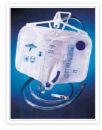 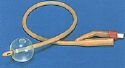 Intermittent use of catheters
If catheter required for long-periods ,it is best to be used intermittently.
May be replaced every 2 weeks to reduce risk of infection and irrigating bladder with antibiotics between replacements
Daily hygiene and use of closed system to prevent infection.
Catheter induced infections
Catheterized patients who develop UTI with symptoms or at risk for sepsis should be treated for each episode with antibiotics and catheter should be removed, if possible.
Associated organisms are constantly changing.
May be multiple species of bacteria.
continue-
Antibiotic use for prophylaxis is rarely recommended since high bacterial counts present and patients do not develop symptomatic UTI.
ANTIBIOTIC THERAPY HAS LITTLE BENEFIT IF THE CATHETER IS TO REMAIN IN PLACE FOR LONG PERIOD.